The Importance Of Representation in children’s literature
By Educator and author
Gina Paul
About me
Born in Haiti
Moved with my family to the United States at 10 years old
Attended school in New York
Currently working as a NYC special education teacher
How my book came about
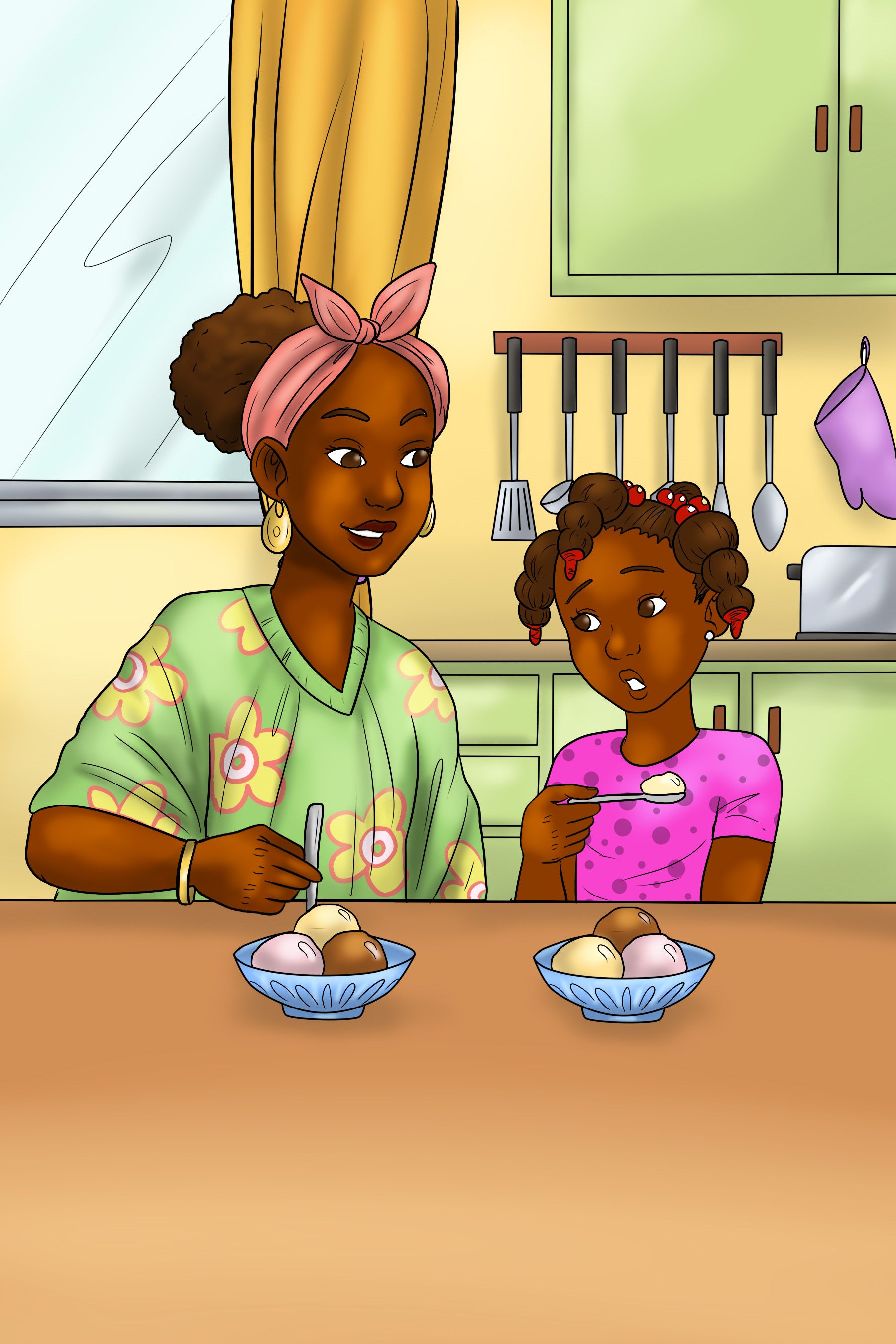 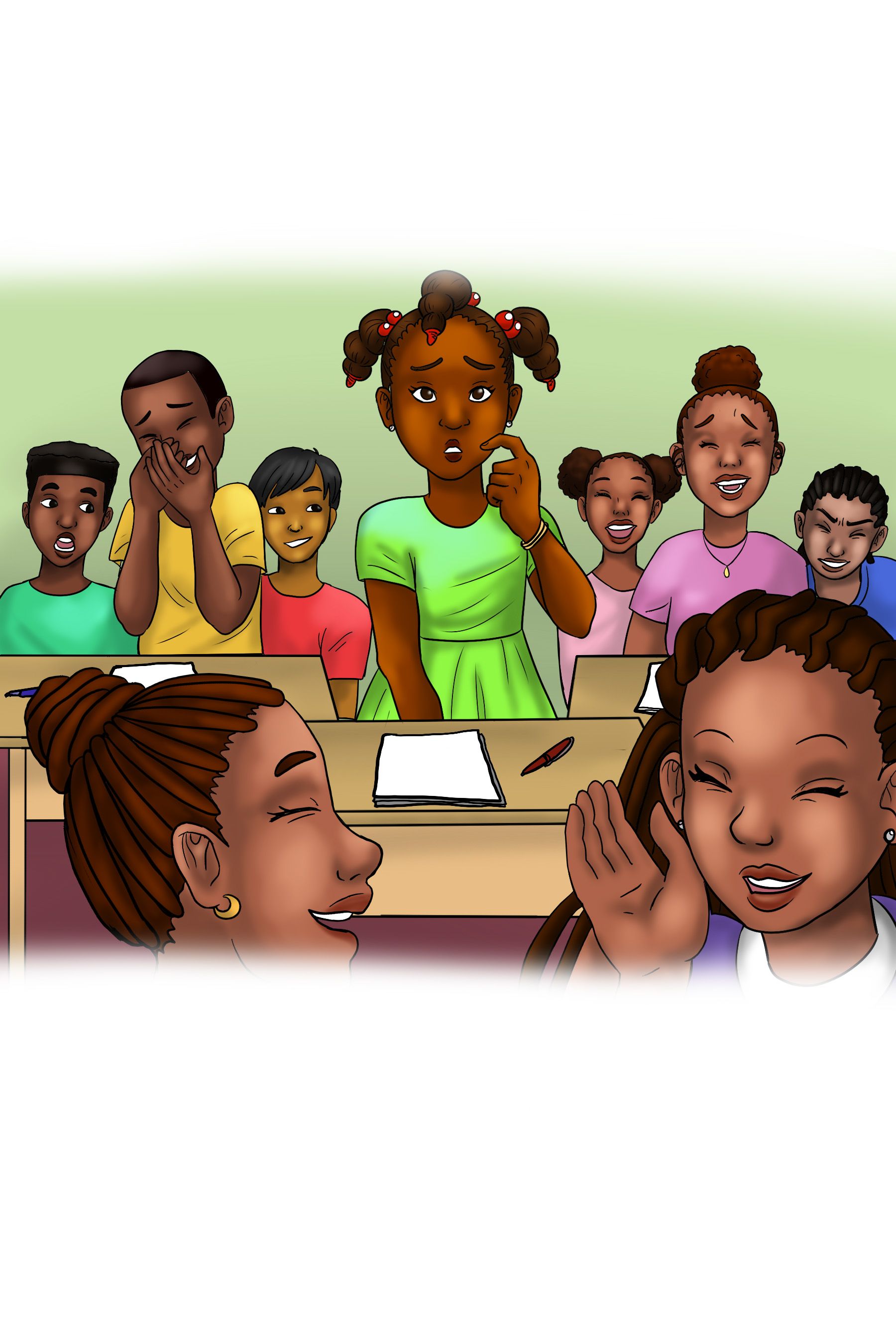 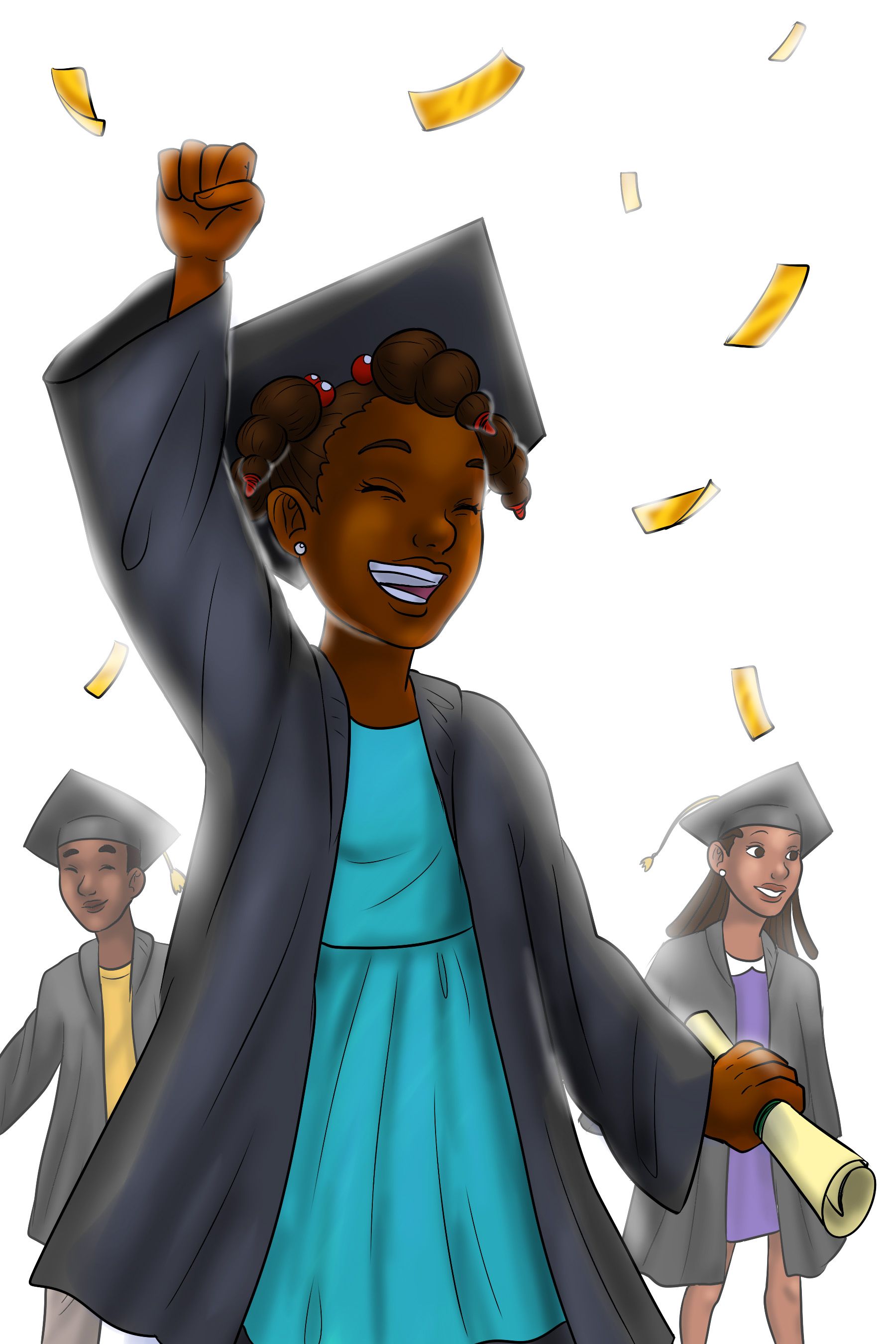 Personal experiences
It took five years to write
Nine months to publish
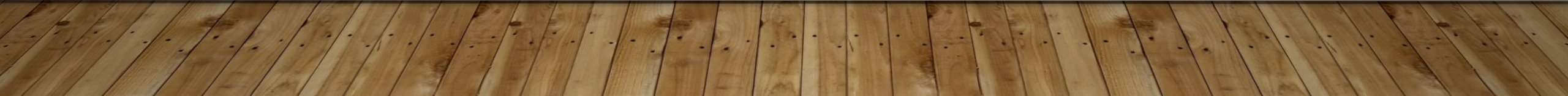 Haitian Creole
English
Spanish (Coming soon)
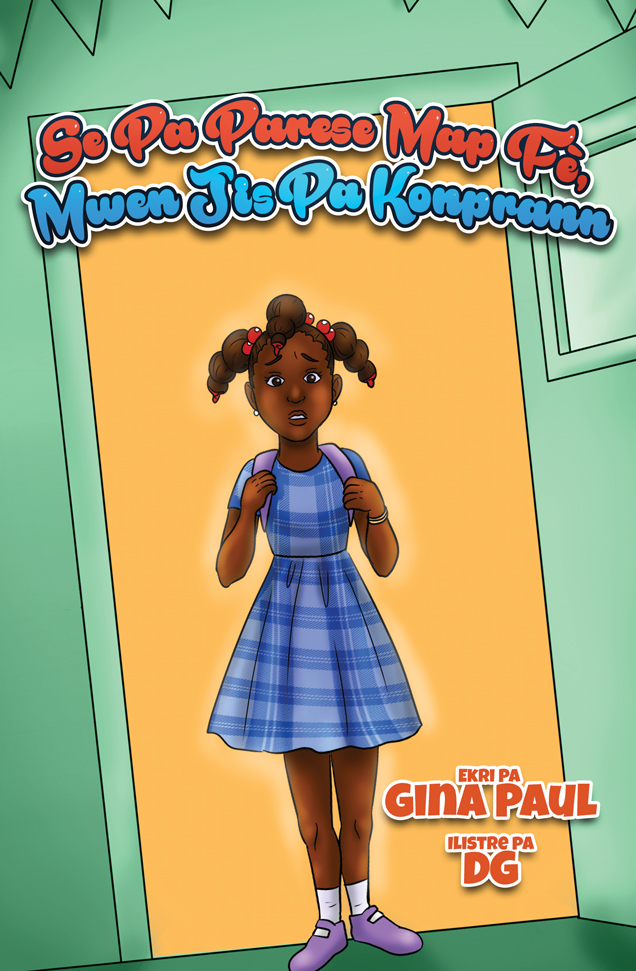 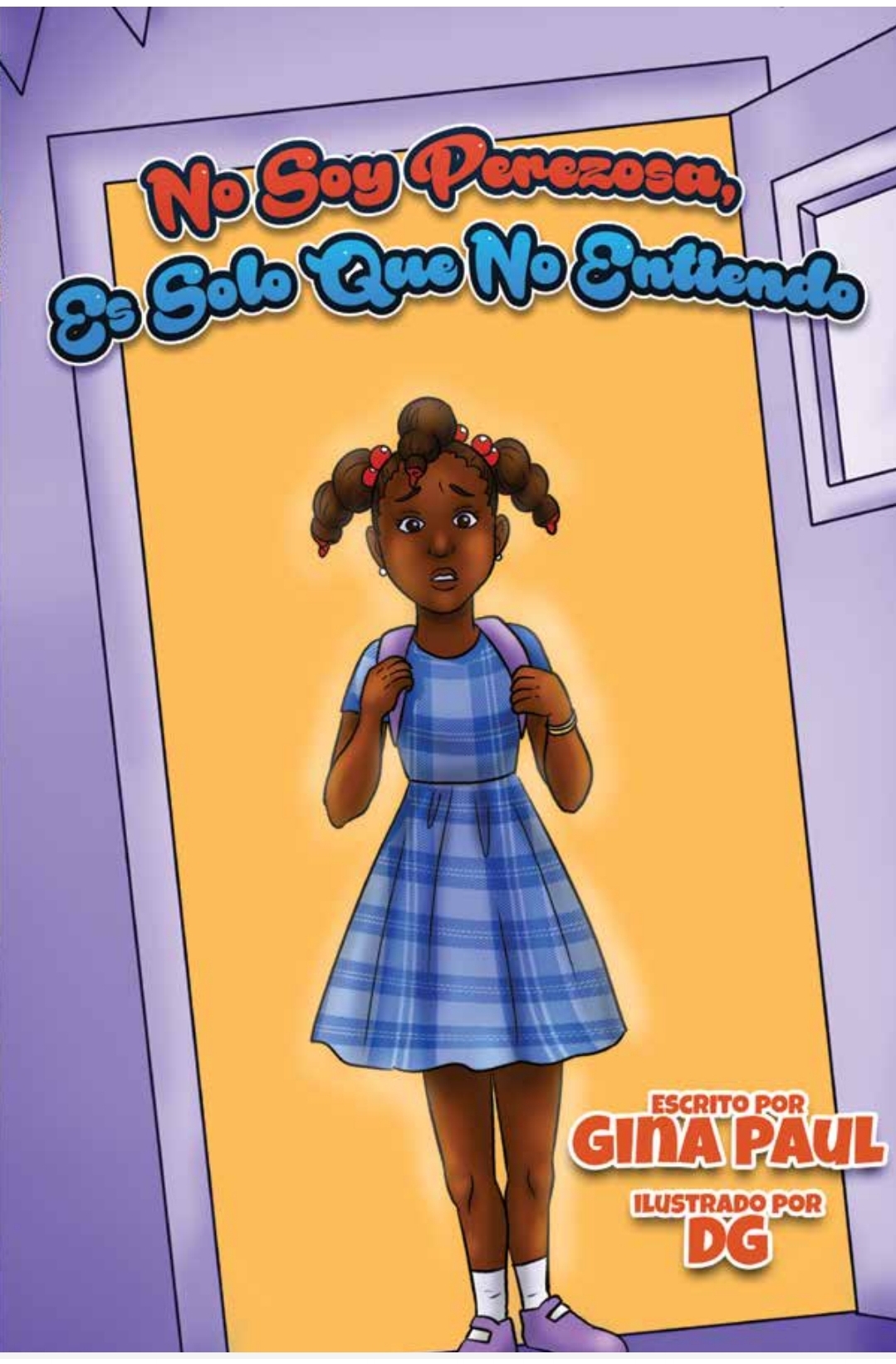 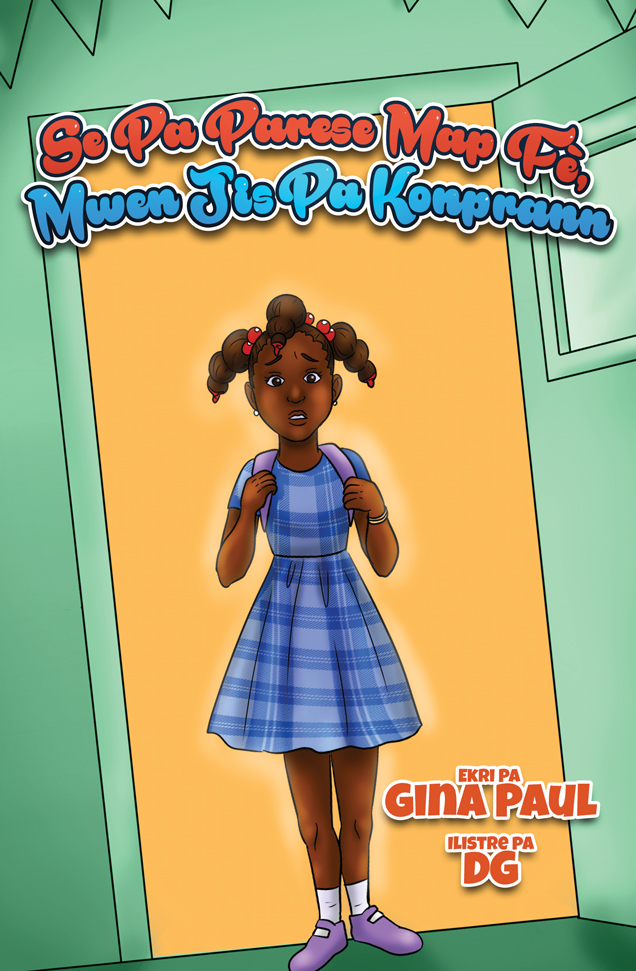 Book: I am not being lazy, I just don’t understand
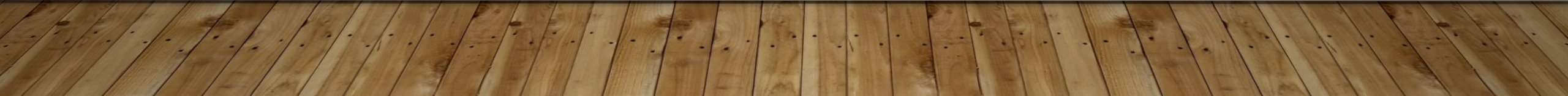 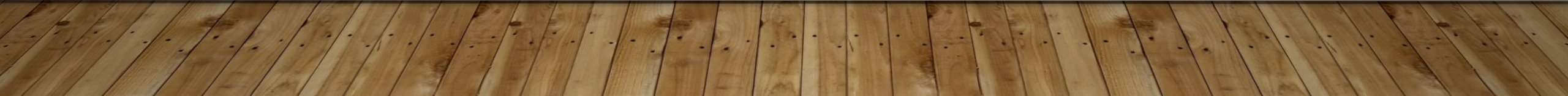 Helps children to know that they matter and are seen
Why representation matter
It is a way for children to make sense of themselves
Social awareness
Positive view of their race, culture, etc.
Understand that they are capable
What kids can learn from the book
Empathy
Social awareness / social skills
Emotional awareness
Learning responsible decision making
Helping children to learn who they are and what they believe in
Self-management 
Positive relationship skills
Create opportunity to bridge cultural gaps in schools and neighborhoods
How to be good citizens
Q & A
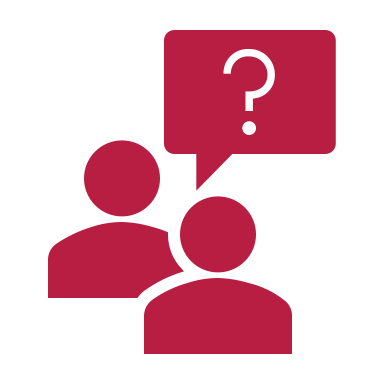 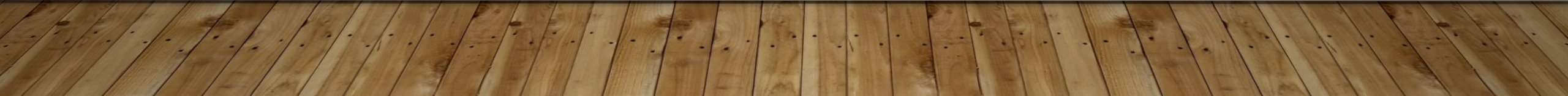 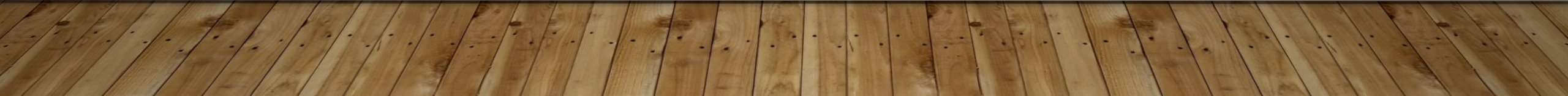 Where you can find my books
Amazon
IngramSpark
Walmart (online)
Target (online)
Barnes & Noble (online)
AbeBooks
My information
Email address: gina.paul.author@gmail.com
Social media platform:
Instagram
Facebook
LinkedIn
Twitter